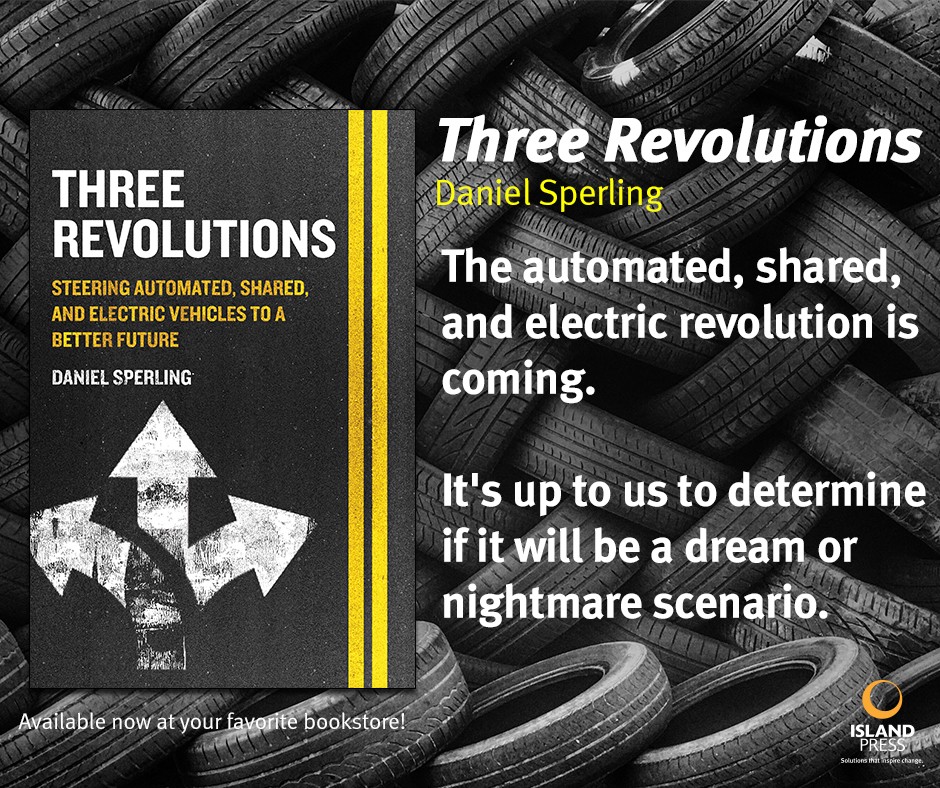 ENERGIETRANSITIE
STEL ALLES VALT SAMEN?
ZELF STUREND
DEELECONOMIE
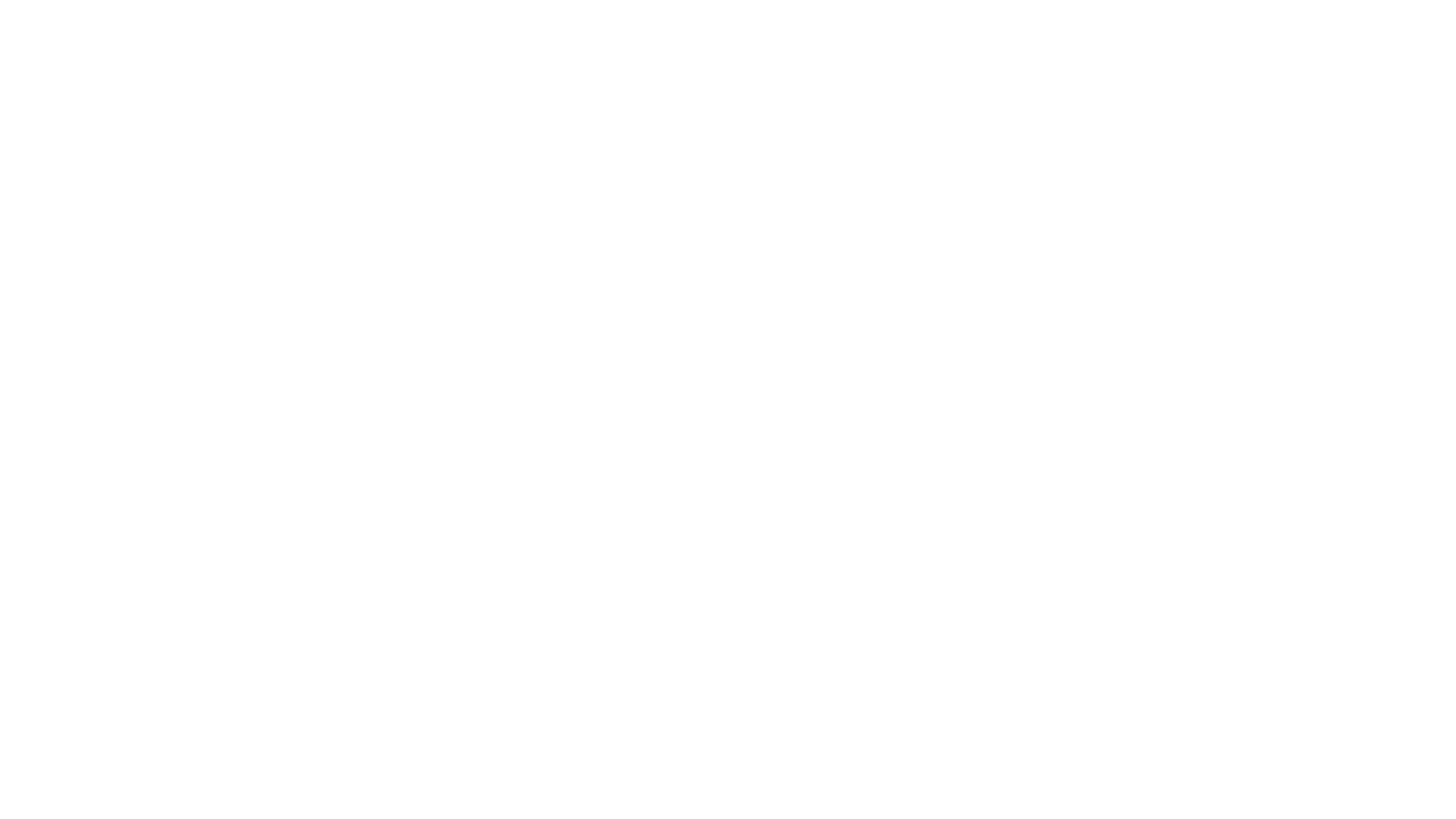 Voorbeelden van self-driving  -
niet te verwarren met driverless!
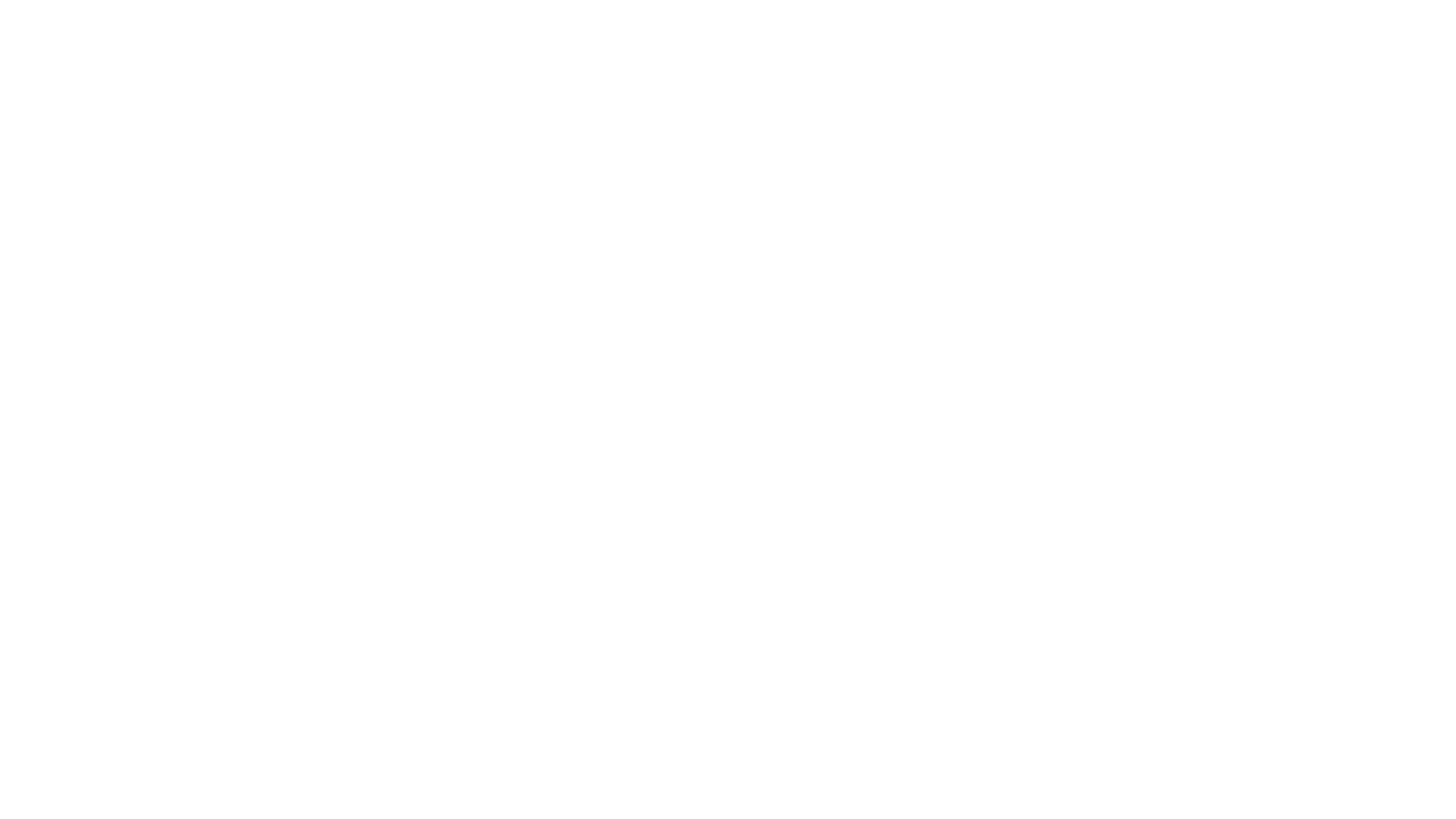 ENERGIETRANSITIE
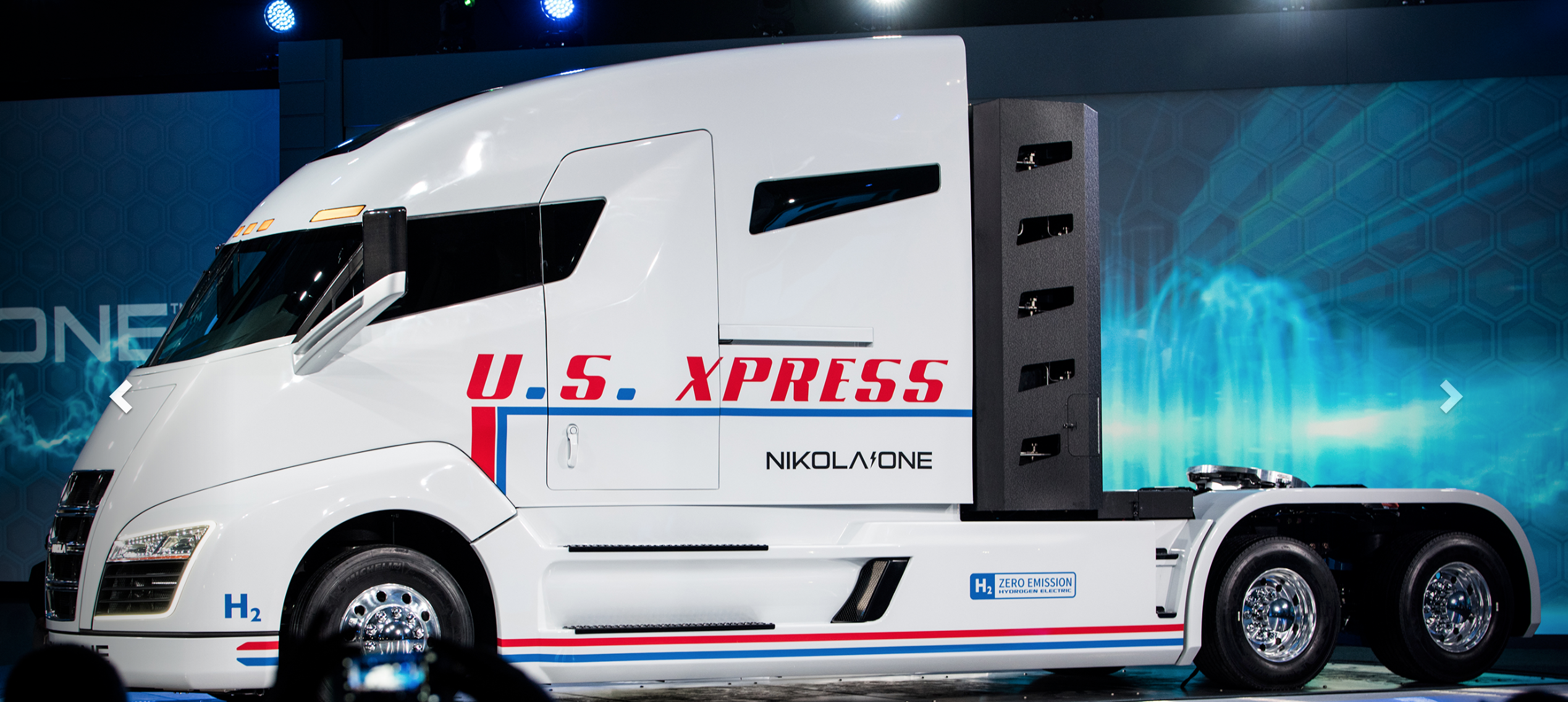 ENERGIETRANSITIE
Wat is de winnende energiedrager?
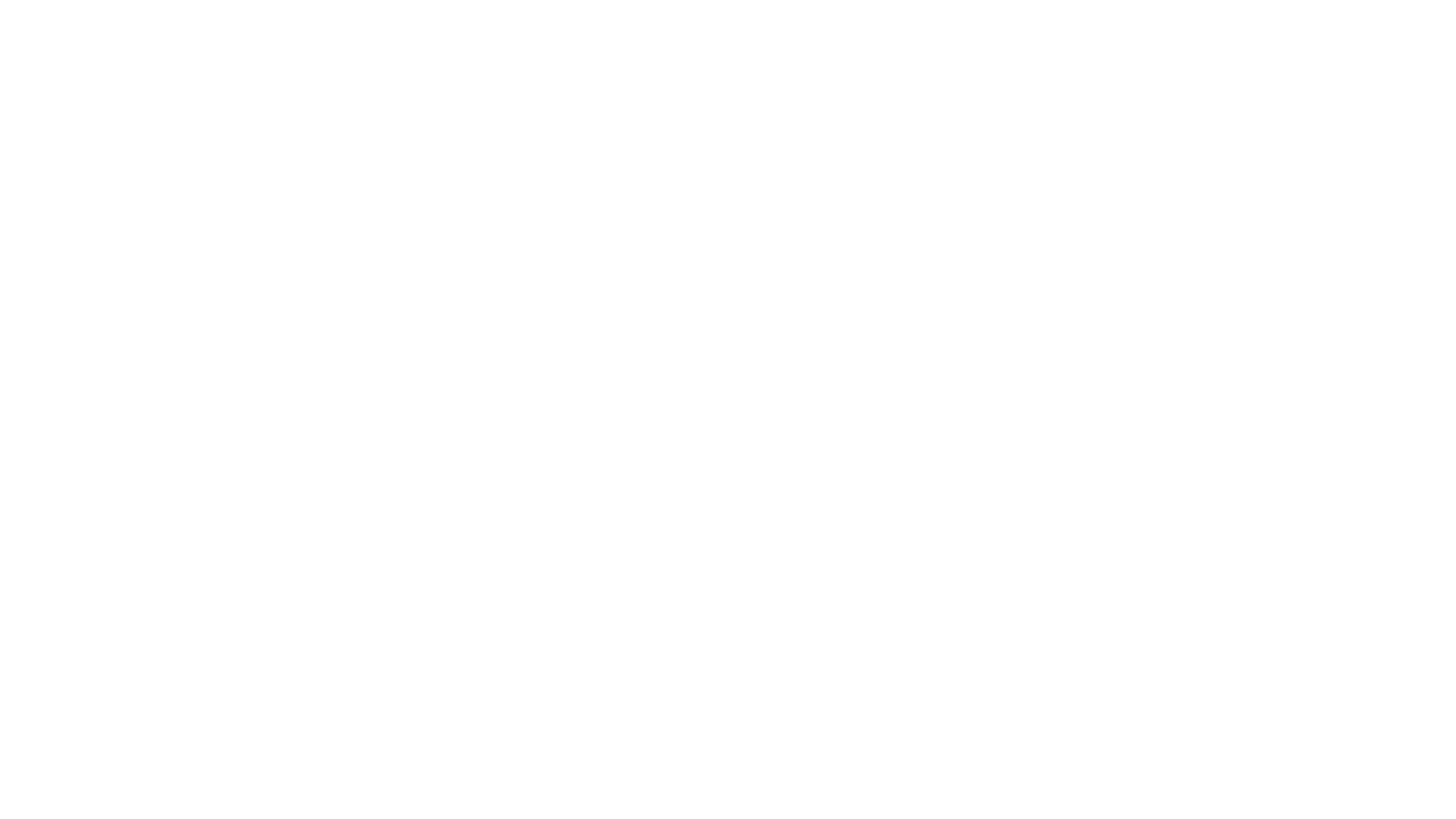 DEELECONOMIE – UBER & LYFT
MAAR OOK RIDE SHARING - HAILING
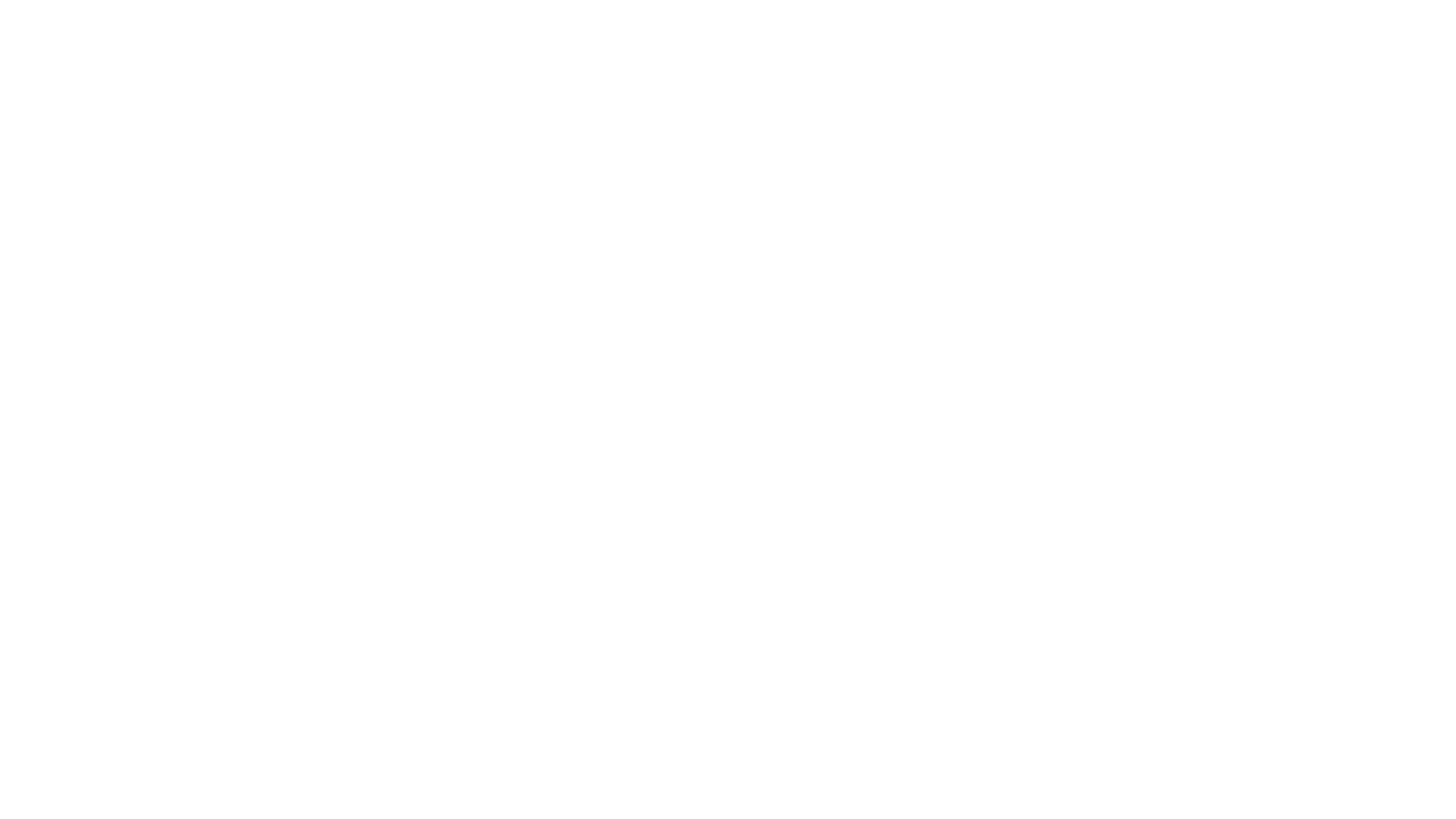 DRIE REVOLUTIES
ENERGIETRANSITIE
STEL ALLES VALT SAMEN?
ZELF STUREND
DEELECONOMIE
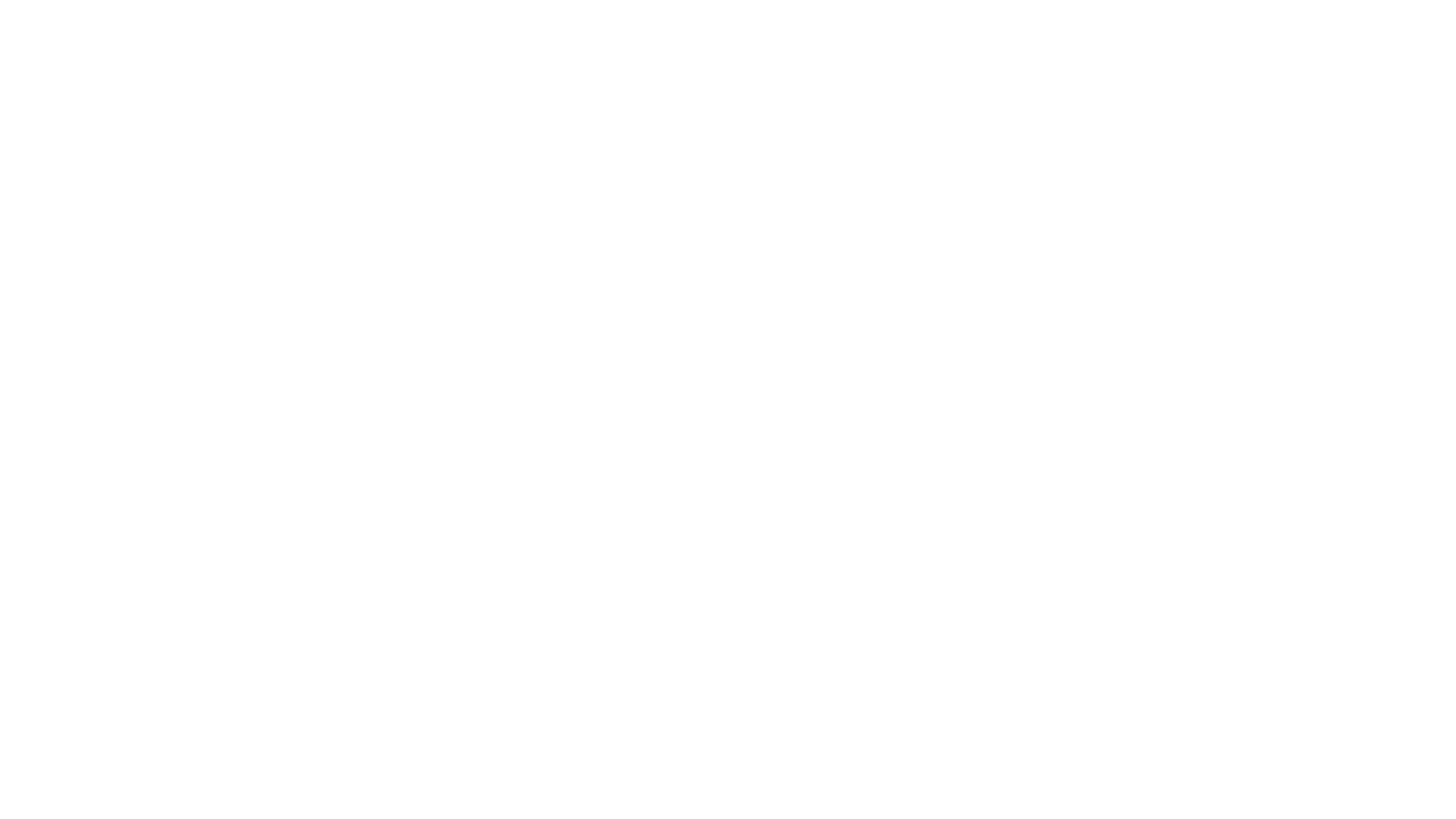 URGENTIE – KLIMAATAKKOORD PARIJS
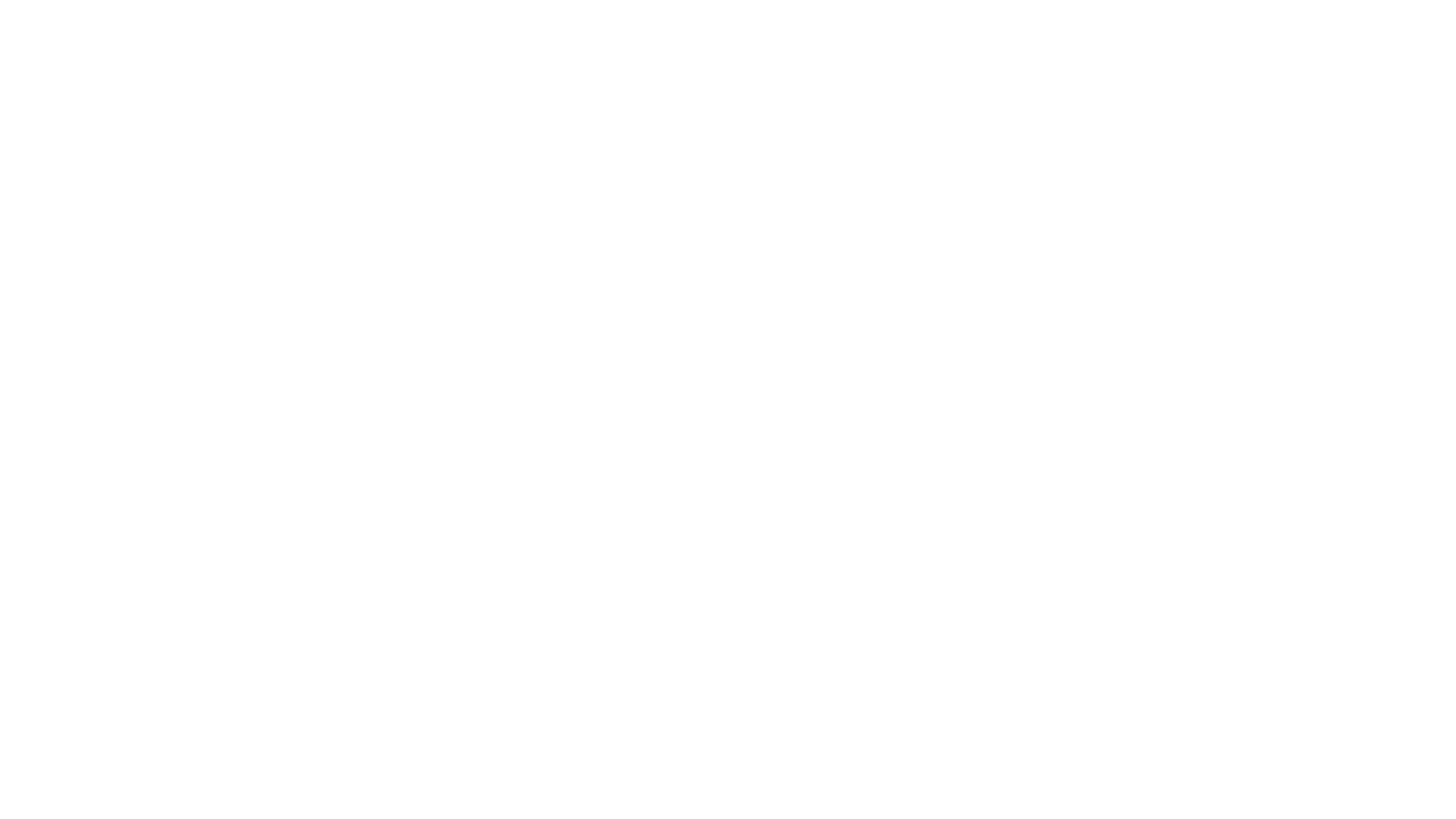 HOE GEBRUIKEN WE DE HEFBOOM VAN DE DRIE REVOLUTIES SPECIFIEK IN DE BINNENVAART?
ENERGIETRANSITIE
STEL ALLES VALT SAMEN?
ZELF STUREND
DEELECONOMIE